BROWN ADVISORY TAX-EXEMPT SUSTAINABLE FIXED INCOME STRATEGY
AS OF MARCH 31, 2023
TABLE OF CONTENTS
2
FIRM OVERVIEW
Firm Overview
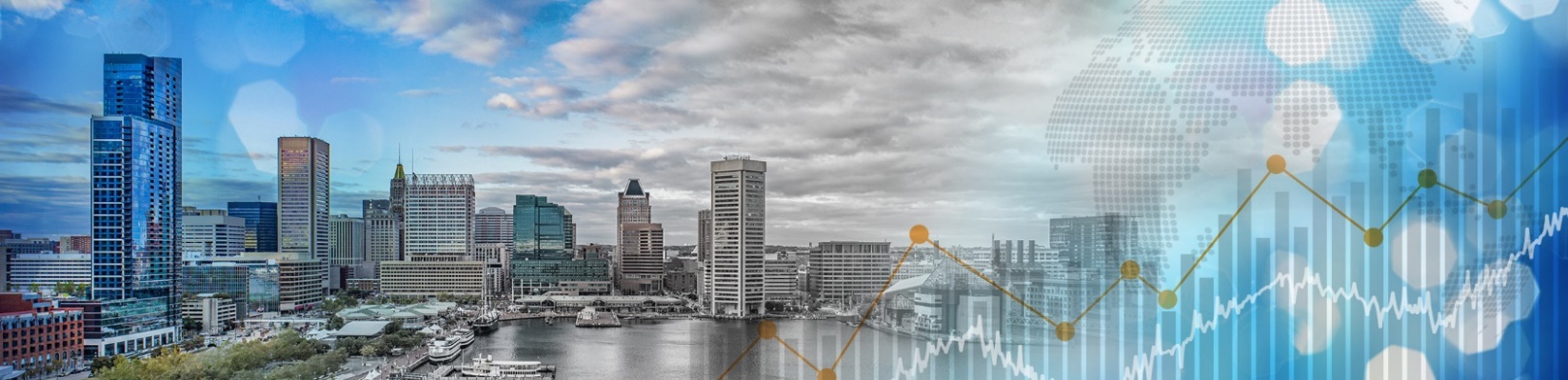 We are a global investment management firm offering a broad range of traditional and sustainable equity and fixed income investment solutions, rooted in our bottom-up, fundamental research and a disciplined, long-term investment approach.
1 Includes Portfolio Managers, Analysts, Traders within the institutional business. Data as of March 31, 2023. 
Please see the end of the presentation for important disclosures.
4
BROWN ADVISORY OVERVIEW
The Brown Advisory Advantage
Fixed Income Strategy Assets1
$6,301
MILLION
Notes:
1Numbers may not total due to rounding. Total fixed income strategy assets include accounts that are excluded from the composite. These assets include (1) single strategy assets of balanced accounts, (2) accounts that do not meet the composite minimum market value requirement and (3) accounts with restrictive guidelines.
2Brown Advisory’s total assets under management totaled $130.7 billion as of 03/31/2023 for the following entities: Brown Advisory LLC, Brown Investment Advisory & Trust Company, Brown Advisory Ltd., Brown Advisory Trust Company of Delaware LLC Brown Advisory Investment Solutions Group LLC, NextGen Venture Partners and Signature Family Wealth LLC
5
SUSTAINABLE FIXED INCOME OVERVIEW
We have worked for many years with clients seeking to achieve sustainable investment goals, whether those clients are seeking a predefined sustainable fixed income strategy or a more customized approach to applying their values and principles to their bond portfolios.
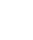 Sustainable Fixed Income
Custom Portfolios
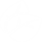 Sustainable Core Fixed Income 
Broad portfolio of fixed income securities selected on fundamental credit and ESG merits, that seeks long-term outperformance vs. the Bloomberg U.S.Aggregate Bond Index.
ESG Policy Development
We help clients develop or refine investment policy statements to include clear ESG-related definitions and boundaries.
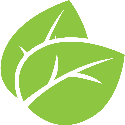 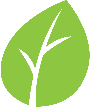 Sustainable Short Duration
Portfolio of fixed income securities selected on fundamental credit and ESG merits, that
seeks long-term outperformance vs. the Bloomberg 1-5 Year Government/Credit
Index.
Mission-Related Investing
Explore ways in which clients can advance
their sustainability priorities by investing in bonds that fund specific activities.
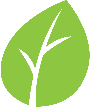 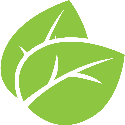 Client-Defined Screening
We can fully customize ESG screening as an
option for clients invested in all of our fixed income strategies.
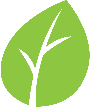 Tax-Exempt Sustainable Fixed Income Portfolio of municipal fixed income securities selected on their fundamental credit and ESG merits, that seeks long-term outperformance vs. the Bloomberg Municipal Bond 1-10 Year Blend Index.
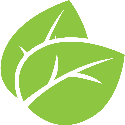 Global Sustainable Total Return Bond 
Portfolio of municipal fixed income securities selected on their fundamental credit and ESG merits, that seeks long-term outperformance vs. the (SOFR) Secured Overnight Financing Rate
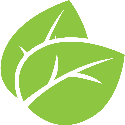 6
Please see end of presentation for important disclosures..
TAX-EXEMPT SUSTAINABLE FIXED INCOME
ESG—AN IDEAL INVESTING FRAMEWORK FOR FIXED INCOME
We find sustainable investing to be a particularly useful and impactful approach.
Historically, investors have applied ESG principles primarily to equity investments. Use of these ideas within the fixed income market has been comparatively limited.
We think differently.
Performance Advantages
Impact Advantages
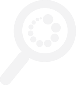 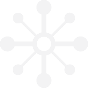 Common focus on downside risk: The exercise of valuing bonds focuses on worst-case scenarios—the probability of default and the likely recovery rate in case of default.
Clarity on use of capital: The use of proceeds is often clearly defined in bond issues. Thus we can direct capital to fund projects that have tangible environmental and/or social impact.
Emerging standards: The ICMA Principles (GBP’s, SBP’s) promote greater transparency into the labeled bond market and provide guidelines for issuers, underwriters and investors.
We believe this fact makes ESG data– which primarily looks at downside risk factors– all the more valuable to an overall bond valuation effort.
High correlation across issuers: Typically, bonds with similar structures should produce highly correlated results. A green bond from the World Bank should perform just like a traditional Freddie Mac bond with the same characteristics.

We can invest in positive-impact bonds with no meaningful impact on the performance of the portfolio.
8
Please see end of presentation for important disclosures and a complete list of terms and definitions.
INVESTMENT PHILOSOPHY
The Brown Advisory Tax-Exempt Sustainable Fixed Income Strategy seeks to deliver attractive after-tax returns by incorporating ESG research that strengthens bottom-up, credit-focused research, while producing positive environmental and social impacts

Distinctive Features


We believe that bottom-up, fundamental research and holistic risk management, can provide investors both core stability and alpha.
Our proprietary ESG research methodology aims to provide additional dimensions to our understanding of risks embedded in the bonds we evaluate, while also allowing us to identify environmentally and socially impactful investments across a diverse opportunity set.
As early adopters of the Green Bond Principles, we have built strong relationships with many of the world’s leading labeled-bond issuers and underwriters, which helps us gain access to new-issue inventory.
Our concentrated and active approach help deliver repeatable outcomes and outperformance over time.
With experience managing a range of investment strategies, we can customize portfolios to meet a client’s risk tolerance, liquidity needs and return expectations.
9
Please see the end of this presentation for important disclosures.
FIXED INCOME RESEARCH TEAM
PORTFOLIO ANALYSTS & TRADING
RESEARCH
PORTFOLIO MANAGEMENT
Research Principles
Commit to a sense of shared responsibility
Promote the highest standards of ethics and transparency
Focus on bottom-up, fundamental analysis
TAX-EXEMPT SUSTAINABLE PORTFOLIO MANAGEMENT
LISA ABRAHAM
Director of Fixed Income ESG Research
Investment experience since 2018
TOM BANDUROWSKI, CFA
Investment experience since 2006
KATJA DUNLAP
Investment experience since 2018
LINDSAY HORNE
Investment experience since 2019
KATHERINE LEE
Investment experience since 2012
ANNA RUDGARD
Investment experience since 2015
GUSTAVO REVKOLEVSKY
Investment experience since 2014
ERIN CULLEN
Investment experience since 2022
ERIKO MIYAZAKI-ROSS
Investment experience since 2008
YACINE EL-MOHRI
Investment experience since 2015
SONG WANG, CFA
Investment experience since 2012
JASON VLOSICH
Head Fixed Income Trader
Investment experience since 1998
TY ANDREWS
Investment experience since 2016
KELLY MCCONKEY, CFA
Investment experience since 2015
HENRY HOU
Investment experience since 2013
BRENDAN MILLER
Investment experience since 2019
STEVE SHUTZ, CFA
Portfolio Manager; Head of Tax-Exempt Fixed Income
Investment experience since 1996
AMY HAUTER, CFA
Portfolio Manager; Global Head of Sustainable Fixed Income
Investment experience since 2011
RYAN MYERBERG
Co-Head of Global Taxable Fixed IncomeInvestment experience since 2002
JOSH PERRY, CFA, CAIA, FRM
Investment experience since 2006
JASON VLOSICH
Investment experience since 1998
COLBY STILSON
Co-Head of Global Taxable Fixed Income
Investment experience since 2000
GARRITT CONOVER, CFA
Investment experience since 2008
CHRIS ROOF
Investment experience since 2015 
CHRIS DIAZ, CFA
Co-Head of Global Taxable Fixed Income
Investment experience since 2000
10
DEFINING THE UNIVERSE OF OPPORTUNITY
Investment Process
Health Services
Housing
Education
Transportation
Utilities
Airports/Port Authorities
Miscellaneous/Tax Revenue
General Obligation
The Municipal Bond universe includes a broad and diverse array of sectors. Revenue bonds are a generally attractive structure for sustainable investing, as they typically fund specific projects with measurable results. However, we also invest in general obligation bonds if they finance specific environmental or social projects.
We invest in public water and sewer utilities that are effectively ensuring communities have clean water as well as public power utilities that are investing in renewable energy.
We invest in hospitals and senior living facilities that we believe improve the quality of life, health and well-being within their communities.
We seek out air and sea transport hubs that are engaged in major activity to reduce environmental footprint as a way of mitigating some of the negative environmental impacts of the air travel and commercial transportation industries.
We invest in primary, secondary and higher education school systems that expand access to public education resources and improve the quality of education provided to constituents.
We look for revenue bonds backed by leases, taxes and other designated sources that finance the general capital plan projects of municipalities with strong sustainability programs in place.
We emphasize multi-family and single-family housing projects that increase access to affordable options for lower- and middle-income populations.
We focus on transportation projects that improve mobility within communities and reduce reliance on single- occupancy vehicles.
We invest in local and state general obligation bonds that fund specific environmental or social projects.
11
IDEA GENERATION
Investment Process
The ICMA Principles (GBP’s, SBP’s) are an essential mechanism for standardizing the way the market views impact bonds. We leverage our understanding of them to identify non-labeled bonds that still have positive impact. Overall, we define impactful bonds in three categories for our portfolios.
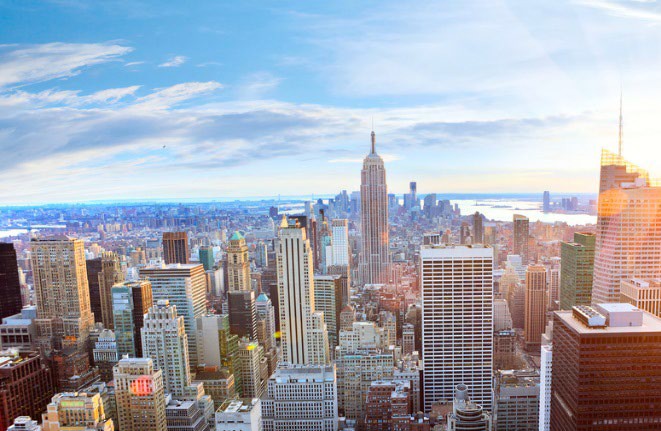 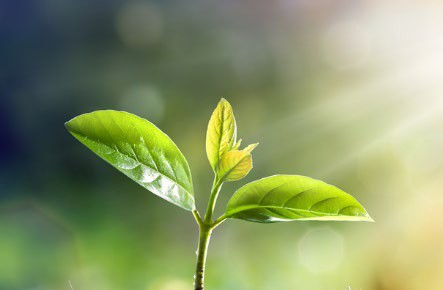 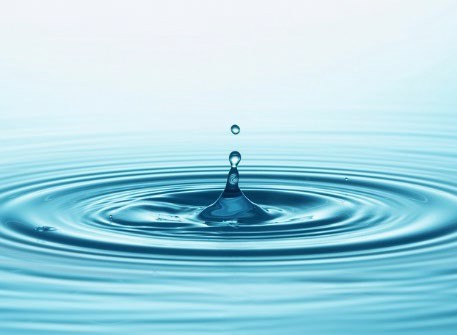 Labeled Bonds
Targeted Use of Proceeds
Impactful Issuer
Investment in labeled green, social, or sustainability bonds whose proceeds are funding specific environmental or social projects in adherence to the Green, Social & Sustainability Bond Principles and Guidelines.
Investment in bonds that are not officially labeled but are funding environmental or social projects that fit our criteria.
Investment in issuers that we believe are generating environmental or social impacts within their operations or offerings.
12
INTEGRATED RESEARCH PROCESS
Investment Process
We think integrating ESG factors into our fundamental research process enhances our efforts to mitigate and appropriately price risk in the bonds we evaluate
Fundamental Analysis
ESG Research
Issuer Analysis
Determine business drivers / key risks via financial statement analysis
Understand structural considerations via detailed reading of indentures
Sector & Thematic Research
Identify sector-level ESG risks and opportunities
Understand best practices in the sector
Track sector trends
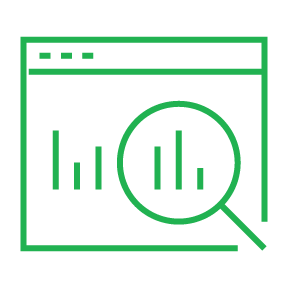 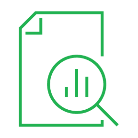 Proprietary ESG Assessment
Analyze material ESG risk factors and issuer’s ability to manage them
Evaluate sustainable merits of issuer’s operations and/or offerings
Rate ESG risk and opportunity using proprietary framework
Evaluate specific use of proceeds of the bond, and ensure adherence to ICMA Principles for labeled bonds
Macro Dynamics
Understand competitive and economic factors
Develop “through-the-cycle” analysis to test resiliency
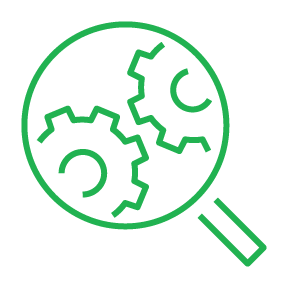 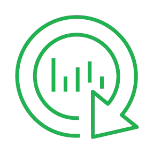 ATTRACTIVE INVESTMENT
Financial Modeling
Engagement
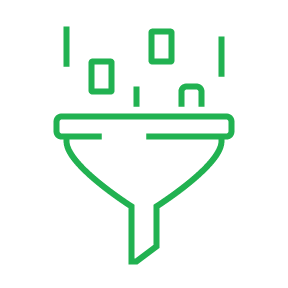 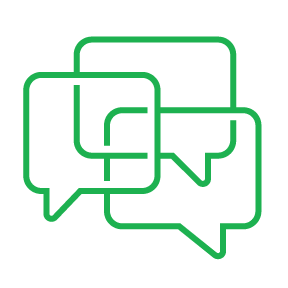 Build detailed financial model for each issuer
Quantify free cash flow and its sustainability
Develop downside scenarios
Probe quality and depth of sustainable initiatives
Address controversies
Assess intent and capacity if issuer has attested to impactful use of proceeds
13
PROPRIETARY DECISION FRAMEWORK
Investment Process
Are issuers addressing material ESG risks? Are they capitalizing on opportunities to create positive societal impact? Can we quantify impact?
Are bonds priced for our expectations of valuation, cash flow and relative value?
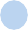 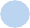 The intersection of fundamentals, ESG factors and portfolio construction maximizes risk-adjusted returns, preserves capital and produces positive environmental and/or social impact
SECURITY SELECTION
ESG FACTORS
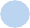 PORTFOLIO CONSTRUCTION
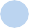 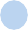 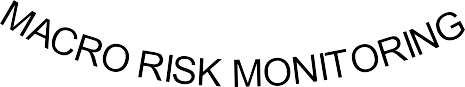 What role does each security play in sector diversification, duration positioning and portfolio liquidity?
How do broader economic conditions affect our positioning?
14
PORTFOLIO MANAGEMENT
Investment Process
We believe that active management creates a portfolio that reflects our best thinking and presents the best risk-adjusted total return opportunity.
Position Management
Sector Allocation
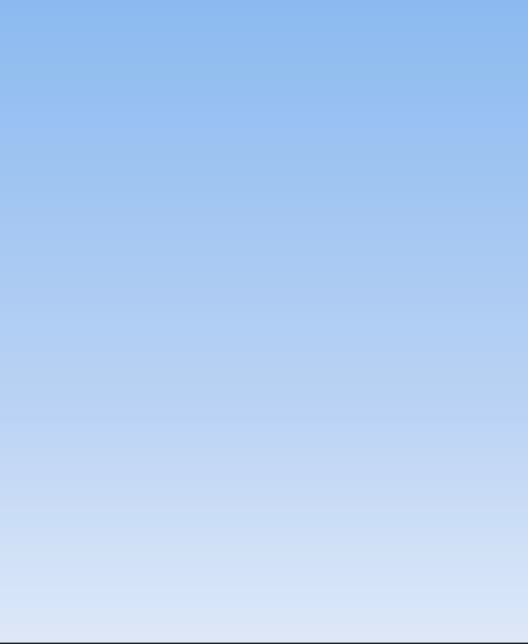 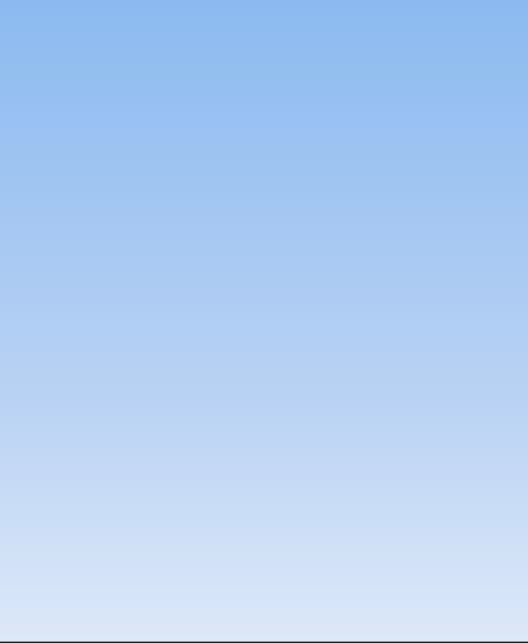 Minimize volatility and ensure capital preservation while managing turnover and tax sensitivity
Aware of benchmark, but not
beholden to it
Relative value analysis drives sector weights, not macro bets
Concentrated portfolios with high-conviction names and larger average position sizes
Risk is not viewed in terms of “tracking error,” but rather if upside potential is commensurate with downside risk
Fundamental and ESG risks monitored on an ongoing basis
Risk Management Driven by Bottom-Up Research Process
15
SELL DECISION
Investment Process
Elevated ESG risks arise that we feel are not being managed or addressed; Sustainable opportunities decline
Underlying investment thesis is violated: our view of the investment’s opportunity for return changes
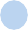 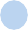 SUSTAINABILITY THESIS
FUNDAMENTAL THESIS
Any violation of these 4 factors is immediately raised and discussed, followed by an assessment of value, opportunity and ultimately a sell decision
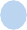 RELATIVE VALUE
VALUATION
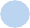 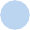 Thesis has been realized and is fully reflected in spreads with minimal further upside potential
In a concentrated portfolio, limited membership creates healthy competition for capital
16
PORTFOLIO ATTRIBUTES	
As of 03/31/2023
TAX-EXEMPT SUSTAINABLE FIXED INCOME
As of 03/31/2023
We seek to deliver attractive after-tax returns and capital appreciation by incorporating ESG research that strengthens bottom-up, credit-focused research, while producing positive environmental and social impacts. We believe that a portfolio of fixed income securities, identified through fundamental and quantitative analysis and concentrated on our best ideas, has the potential to deliver attractive risk-adjusted returns over time.
Performance (As of 03/31/2023)1,3
Sector Distribution2
Brown Advisory Tax-Exempt Sustainable Composite (Gross of fees)
Brown Advisory Tax-Exempt Sustainable Composite (Net of fees)
Bloomberg Municipal Bond Blend 1-10 Year (1-12 Y)
The above performance table is being made available at the request of UBS. Gross-of-fees performance returns are presented before management fees but after all trading commissions, and gross of foreign withholding taxes (if applicable). The net of fee performance information shown for the strategy is calculated using the UBS maximum advisory fee of 2.5% plus the maximum fee charged by the manager in the UBS SMA programs, applied on a quarterly basis.
Source: FactSet®. FactSet is a registered trademark of FactSet Research Systems, Inc. Returns greater than one year are annualized. The composite performance shown above reflects the Tax-Exempt Sustainable Fixed Income  Retail Composite, managed by Brown Advisory Institutional. Brown Advisory Institutional is a GIPS compliant firm and is a division of Brown Advisory LLC. 
Source: FactSet. Sector breakdown, quality and duration distribution characteristics are as of 12/31/2022 and represent the most recent data available at time of publication. The portfolio information shown above is based on a representative Tax-Exempt Sustainable Fixed Income Retail account and is provided as Supplemental Information. Portfolio level information includes cash and cash equivalents. Fixed income sectors, quality distribution and duration distribution may not total 100% due to rounding.
For definitions of fixed income characteristics, please see the end of the presentation.
18
Tax-Exempt Sustainable RETAIL fixed income
Impact Distribution as of 03/31/2023
Impact Distribution
Impact Source
Source: FactSet. Impact breakdowns are based on a representative Tax-Exempt Sustainable Retail Fixed Income account, include cash and equivalents and are provided as Supplemental Information. *NA refers to cash and equivalents, treasuries, and ESG neutral securities. Numbers may not total due to rounding. The information provided in this material is not intended to be and should not be considered to be a recommendation or suggestion to engage in or refrain from a particular course of action or to make or hold a particular investment or pursue a particular investment strategy, including whether or not to buy, sell, or hold any of the securities mentioned. It should not be assumed that investments in such securities have been or will be profitable. To the extent specific securities are mentioned, they have been selected by the author on an objective basis to illustrate views expressed in the commentary and do not represent all of the securities purchased, sold or recommended for advisory clients. Please see the end of this presentation for important disclosures.
INVESTING ACROSS THE ENTIRE IMPACT SPECTRUM
Our impact themes are broadly aligned with the U.N. Sustainable Development Goals (SDGs).
The mapping between our themes and the SDGs is depicted below.
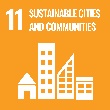 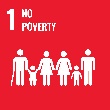 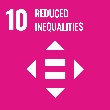 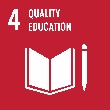 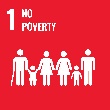 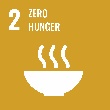 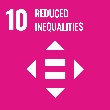 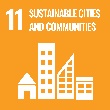 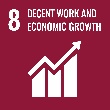 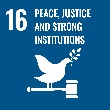 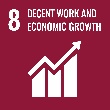 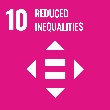 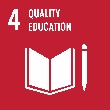 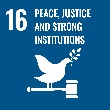 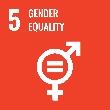 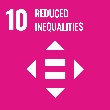 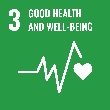 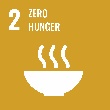 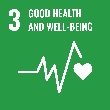 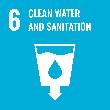 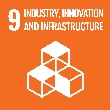 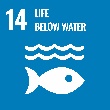 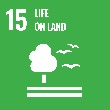 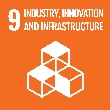 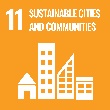 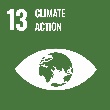 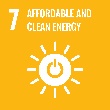 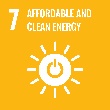 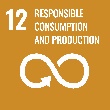 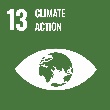 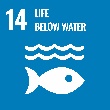 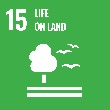 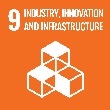 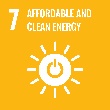 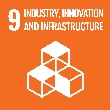 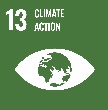 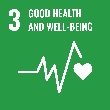 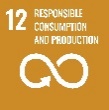 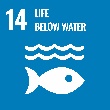 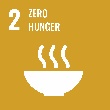 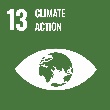 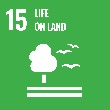 20
Please see the end of the presentation for important disclosures.
SAMPLE PORTFOLIO HOLDINGS	
03/31/2023
California Community Choice Financing Authority (GREEN BOND)
Portfolio Holding: California Community Choice Financing Authority (CCCFA)
CCCFA utilizes pre-payment structures to reduce the cost of clean power purchases.
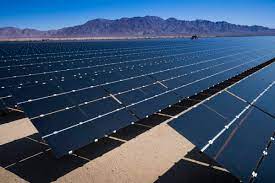 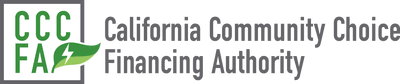 Sustainable Drivers
Fundamental Drivers
CCCFA was established in 2021 to reduce the cost of power purchases for member community choice aggregators (CCAs) (including MCE) through pre-payment structures.
CCCFA is a joint powers authority which can help member CCAs save up to 10% or more on power purchase agreements, helping to reduce costs for ratepayers. 
Green Bond Proceeds: The prepayment structure allows CCAs to reduce long-term costs on clean energy projects by issuing tax-exempt clean energy revenue bonds to prepay for the renewable energy
The green bond issued by CCCFA is expected to prepay electricity deliveries over 30 years.
An A2 rated bank is the borrower under the term loan agreement and guarantor for payments.
A debt service reserve account is funded at the value of two months of electricity.
California Community Choice Financing Authority (CCCFA) is a current holding in the Tax-Exempt Sustainable Fixed Income portfolio as of 03/31/2023 and was selected because the investment team believes it demonstrates the strategy’s stated investment philosophy regarding attractive business fundamentals, compelling valuation, and strong or improving Sustainable Drivers. It does not represent all of the securities purchased, sold or recommended for advisory clients. Please see slide 18 for the overall performance of the strategy as of 03/31/2023.
Source: California Community Choice Financing Authority ; data as of 03/31/2023, *Source: CCCFA Press Release as of 12/06/2021. The information provided in this material is not intended to be and should not be considered to be a recommendation or suggestion to engage in or refrain from a particular course of action or to make or hold a particular investment or pursue a particular investment strategy, including whether or not to buy, sell, or hold any of the securities mentioned. It should not be assumed that investments in such securities have been or will be profitable. To the extent specific securities are mentioned, they have been selected by the author on an objective basis to illustrate views expressed in the commentary and do not represent all of the securities purchased, sold or recommended for advisory clients. Please see disclosure statements at the end of this presentation for additional information and for a complete list of terms and definitions.
22
HEALTHRIGHT 360 (SOCIAL BOND)
Portfolio Holding: California State Municipal Authority
Safety net health care provider in California
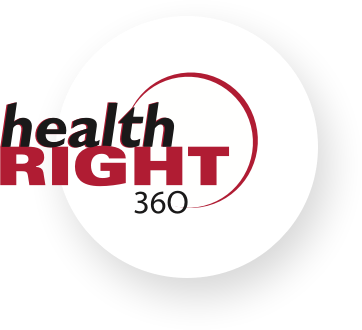 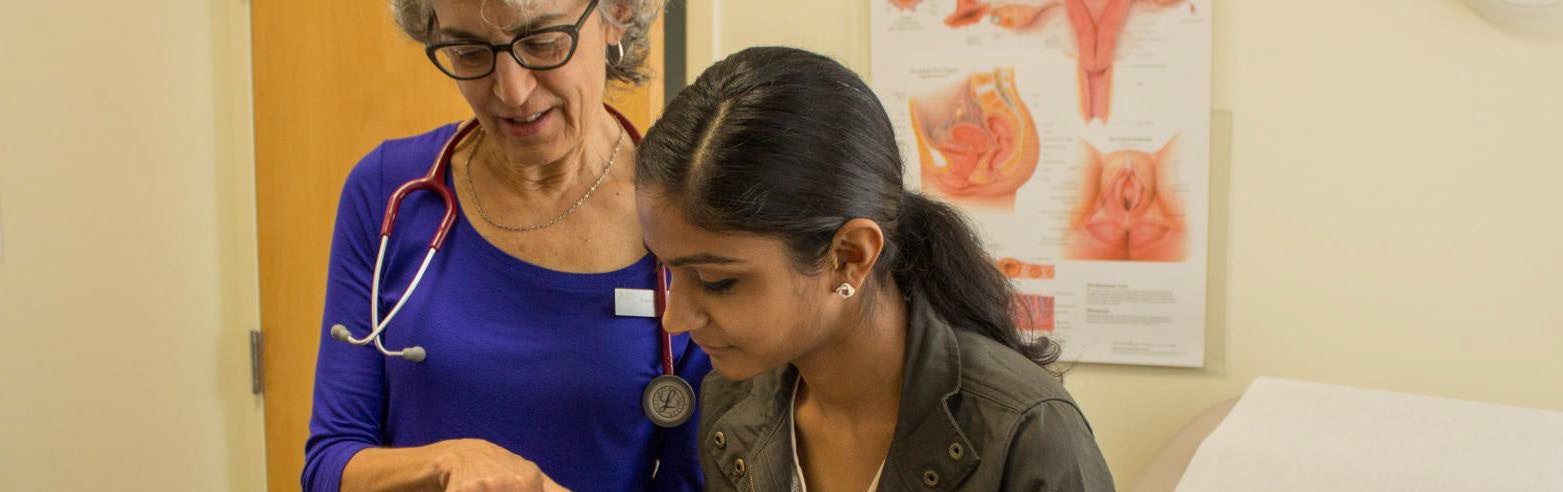 Sustainable Drivers
Fundamental Drivers
Access to Health: One of the largest safety net health care providers in California, providing access to vital health and social services to vulnerable and underserved communities, including low-income, unsheltered and other safety net populations.
Social Bond Proceeds: Intended to finance the renovating and equipping of various care facilities, including those that provide residential treatment, primary care, substance abuse treatment, and mental health services.
Cash Flows: Decades-long history of contract renewals with federal, state and county payors. Growth in revenues over the past five years.
Limited Competition: No competitors offer a similar scope of services in the state. There are high barriers to entry.
Security: Pledge of gross revenues with real property collateral and a fully funded debt service reserve fund.
HealthRIGHT 360 California State Municipal Authority is a current holding in the Tax-Exempt Sustainable Fixed Income portfolio as of 03/31/2023 and was selected because the investment team believes it demonstrates the strategy’s stated investment philosophy regarding attractive business fundamentals, compelling valuation, and strong or improving Sustainable Drivers. It does not represent all of the securities purchased, sold or recommended for advisory clients. Please see slide 18 for the overall performance of the strategy as of 03/31/2023.
Source: HealthRIGHT and Brown Advisory analysis; as of 03/31/2023. The information provided in this material is not intended to be and should not be considered to be a recommendation or suggestion to engage in or refrain from a particular course of action or to make or hold a particular investment or pursue a particular investment strategy, including whether or not to buy, sell, or hold any of the securities mentioned. It should not be assumed that investments in such securities have been or will be profitable. To the extent specific securities are mentioned, they have been selected by the author on an objective basis to illustrate views expressed in the commentary and do not represent all of the securities purchased, sold or recommended for advisory clients. Please see disclosure statements at the end of this presentation for additional information and for a complete list of terms and definitions.
23
PLENARY INFRASTRUCTURE DC LLC, SMART STREET LIGHTING PROJECT
Portfolio Holding: Plenary Infrastructure DC LLC, Smart Street Lighting Project
Plenary is an investor, developer, and manager of infrastructure with an emphasis on upholding environmental, social, and corporate governance responsibilities to linked communities.
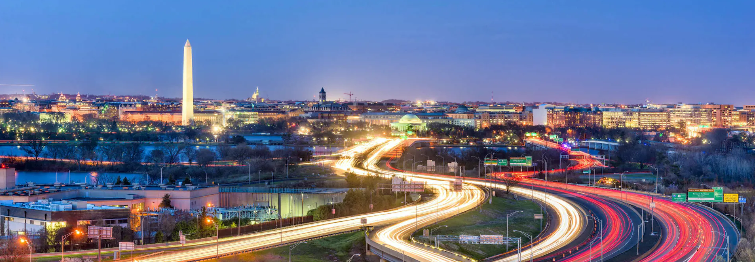 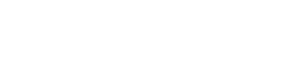 Sustainable Drivers
Fundamental Drivers
Proceeds should be allocated to upgrading the entirety of the District’s street light network to LED and smart technology, which should make the network more efficient, reliable, and able to be monitored remotely. 
The upgrade is expected to result in a more than 50% decrease in energy use (and associated costs), a 38,000-ton reduction in GHG emissions, and extended Wi-Fi coverage in traditionally underserved neighborhoods .
Upgrading DC’s street lighting network is a relatively straightforward project with limited construction risk.
The equity sponsors (Plenary Americas, Kiewit Development Company and Phoenix Infrastructure Group) have extensive experience with similar Public-Private Partnership (P3) projects. Plenary, a 72% equity sponsor, has completed over $16 billion P3 transactions since 2005.
Availability payments are backed by federal-aid funds and the DC Department of Transportation’s capital and operating budget (DC’s credit rating is Aaa/AA+/AA+).
Plenary Infrastructure DC LLC, Smart Street Lighting Project is a current holding in the Tax-Exempt Sustainable Fixed Income portfolio as of 03/31/2023 and was selected because the investment team believes it demonstrates the strategy’s stated investment philosophy regarding attractive business fundamentals, compelling valuation, and strong or improving Sustainable Drivers. It does not represent all of the securities purchased, sold or recommended for advisory clients. Please see slide 18 for the overall performance of the strategy as of 03/31/2023.
Source: Plenary Infrastructure DC LLC, Smart Street Lighting Project and Brown Advisory analysis; most recent available data as of 12/31/2022. The information provided in this material is not intended to be and should not be considered to be a recommendation or suggestion to engage in or refrain from a particular course of action or to make or hold a particular investment or pursue a particular investment strategy, including whether or not to buy, sell, or hold any of the securities mentioned. It should not be assumed that investments in such securities have been or will be profitable. To the extent specific securities are mentioned, they have been selected by the author on an objective basis to illustrate views expressed in the commentary and do not represent all of the securities purchased, sold or recommended for advisory clients. Please see disclosure statements at the end of this presentation for additional information and for a complete list of terms and definitions.
24
APPENDIX
ESG RESEARCH APPROACH
Our ESG Research team utilizes a three-pronged approach consisting of sector and thematic
research, proprietary ESG assessments and engagement.
Sector and Thematic Research
Guides the team’s understanding of sector-level risks and opportunities
Proprietary ESG Assessment1
Evaluates the issuer’s ability to manage ESG risks and capitalize on opportunities to generate positive environmental and social impact
ESG Risk Management
Identify material ESG risks
Uncover potential controversies
Assess ability of issuer to manage risks

* includes ESG Risk Management Rating
Use of Proceeds
Provide security-level detail on the specific projects being financed
Ensure adherence to the
ICMA Principles
Sustainable Opportunity
Assess issuer’s ability to solve for environmental and/or social challenges and generate positive societal impact

* includes Sustainable Opportunity Rating
3 Engagement
Enhances due diligence, advocates for strong ESG practices, and promotes growth of the labeled bond market
1 Sources utilized include: annual reports, sustainability disclosures (including CDP or other sustainability reports), official statements, engagement calls, industry journals, third-party data and second-party opinions (MSCI, Sustainalytics, ISS). Please see disclosure statements at the end of this presentation for additional information and for a complete list of terms and definitions.
We do not engage with every company or issuer. We engage only when we believe engagement will be material to our investment decision making.
26
BROWN ADVISORY’S ESG RATING FRAMEWORK
SUSTAINABLE OPPORTUNITY RATING
ESG RISK MANAGEMENT RATING
+ / - indicate trajectory
+ / - indicate trajectory
27
Please see the end of the presentation for important disclosures.
Engagement at Brown Advisory
Engagement Philosophy
As part of our sustainable investment process, Brown Advisory seeks to engage many existing and prospective companies and issuers in discussions about a variety of ESG topics. We believe it is helpful for management teams to hear the perspectives of investors, and engagement can help signal the level of investor support for impact-related actions to issuers and other stakeholders. Our engagement efforts aim to promote transparency and enhance due diligence; to defensively identify risks and encourage companies/issuers to responsibly manage them; to offensively encourage ESG leadership and capitalize on opportunities; and to advise sustainable investing stakeholders to promote action on material and salient ESG issues.
1
2
3
4
Engagement Approach
ESG Due Diligence
Impact
Advisory
Collaboration
We conduct ongoing discussions with companies/issuers to inform our investment research and decision-making.
We collaborate with companies/issuers and industry groups to advocate for improved ESG practices.
We advise companies /issuers on best practices, such as developing robust ESG programs and structuring impact-oriented bond deals.
We partner with investor groups and NGOs to advance salient issues and tools that will benefit the larger investment community.
Our Four Engagement Priorities
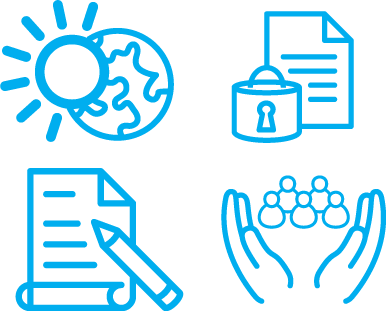 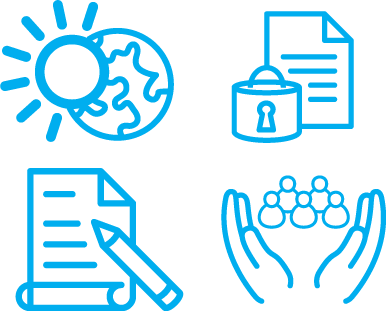 General Disclosure
Diversity, Equity & Inclusion
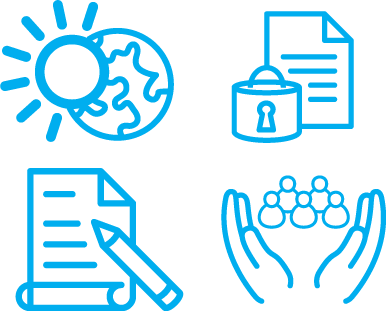 Climate Change
Ethical AI and Data Privacy
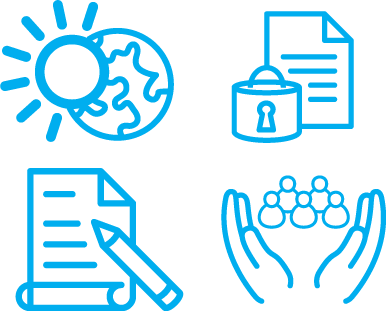 We do not engage with every company or issuer. We engage only when we believe engagement will be material to our investment decision making.
INDUSTRY INITIATIVES/MEMBERSHIPS
Sampling of Organizations We are Members, Signatories or Supporters of:
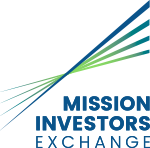 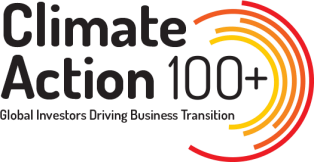 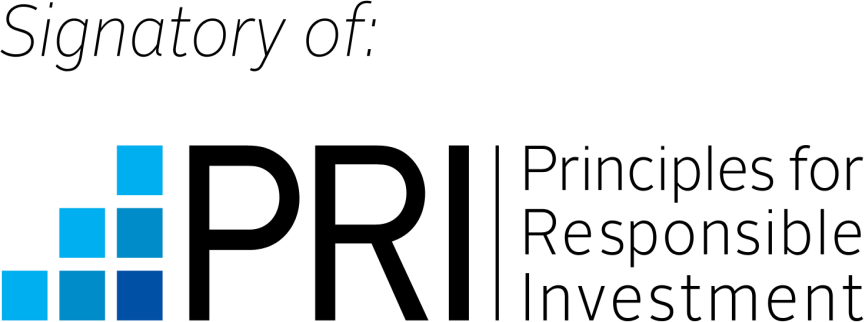 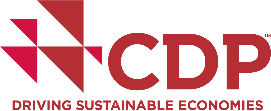 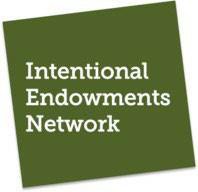 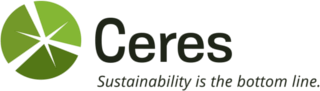 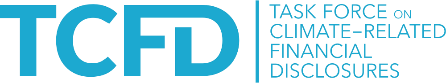 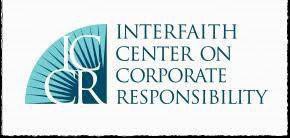 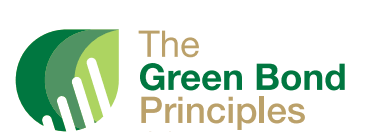 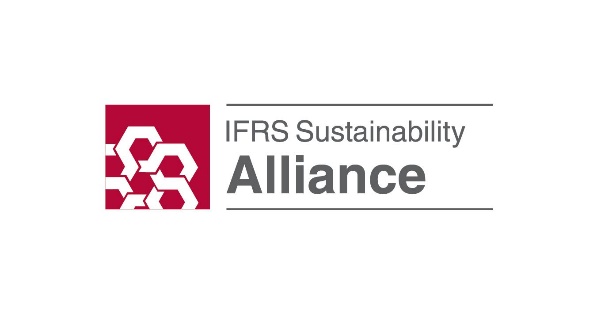 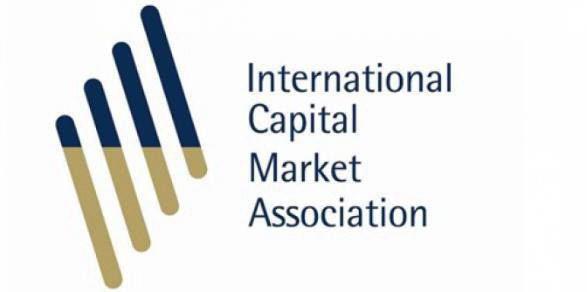 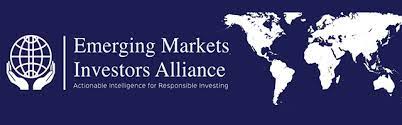 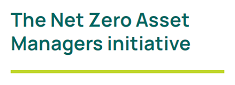 Brown Advisory entities included are: Brown Advisory LLC, Brown Investment Advisory & Trust Company, Brown Advisory Ltd., and Brown Advisory Trust Company of Delaware, LLC. This is a sampling of organizations that we support.
Research & investment team
Colleagues represented are as of March 31, 2023
30
Research & investment team
31
Colleagues represented are as of March 31, 2023
Research & investment team
32
Colleagues represented are as of March 31, 2023
Research & investment team
33
Colleagues represented are as of March 31, 2023
Research & investment team
34
Colleagues represented are as of March 31, 2023
DISCLOSURES
The views expressed are those of the author and Brown Advisory as of the date referenced and are subject to change at any time based on market or other conditions. These views are not intended to be and should not be relied upon as investment advice and are not intended to be a forecast of future events or a guarantee of future results. Past performance is not a guarantee of future performance and you may not get back the amount invested. The information provided in this material is not intended to be and should not be considered to be a recommendation or suggestion to engage in or refrain from a particular course of action or to make or hold a particular investment or pursue a particular investment strategy, including whether or not to buy, sell, or hold any of the securities mentioned. It should not be assumed that investments in such securities have been or will be profitable. To the extent specific securities are mentioned, they have been selected by the author on an objective basis to illustrate views expressed in the commentary and do not represent all of the securities purchased, sold or recommended for advisory clients. The information contained herein has been prepared from sources believed reliable but is not guaranteed by us as to its timeliness or accuracy, and is not a complete summary or statement of all available data. This piece is intended solely for our clients and prospective clients, is for informational purposes only, and is not individually tailored for or directed to any particular client or prospective client.
All investments involve risk. The value of the investment and the income from it will vary. There is no guarantee that the initial investment will be returned. ESG considerations that are material will vary by investment style, sector/industry, market trends and client objectives. The strategy seeks to identify companies that it believes may have desirable ESG outcomes, but investors may differ in their view s of what constitutes positive or negative ESG outcomes. As a result, the strategy may invest in companies that do not reflect the beliefs and values of any particular investor. The strategy may also invest in companies that would otherwise be screened out of other ESG oriented funds. Security selection will be impacted by the combined focus on ESG assessments and forecasts of return and risk. The strategy intends to invest in companies with measurable ESG outcomes, as determined by Brow n Advisory, and seeks to screen out particular companies and industries. Brown Advisory relies on third parties to provide data and screening tools. There is no assurance that this information will be accurate or complete or that it will properly exclude all applicable securities. Investments selected using these tools may perform differently than as forecasted due to the factors incorporated into the screening process, changes from historical trends, and issues in the construction and implementation of the screens (including, but not limited to, software issues and other technological issues). There is no guarantee that Brown Advisory’s use of these tools will result ineffective investment decisions.
ESG considerations are one of multiple informational inputs into the investment process, alongside data on traditional financial factors, and so are not the sole driver of decision-making. ESG analysis is not performed for every holding in the strategy. 

Bloomberg Municipal Bond 1-10 Year Blend Index is a broad selection of investment-grade general obligation bonds, revenue bonds, insured bonds (including all insured bonds with an Aaa/AAA rating), and prerefunded bonds with maturities of at least 1 year and less than 12 years. It is an unmanaged index representative of the tax-exempt bond market. Bloomberg Indices are trademarks of Bank PLC. One can not directly invest into an index.

Bloomberg U.S. Aggregate Bond Index is an unmanaged, market-value weighted index comprised of taxable U.S. investment grade, fixed rate bond market securities, including government, government agency, corporate, asset-backed, and mortgage-backed securities between one and ten years. Bloomberg Intermediate Aggregate Bond Index is an unmanaged index that consists of 1-10 year governments, 1-10 year corporates, all mortgages, and all asset-backed securities within the Aggregate Index.

Bloomberg 1-5 Year Government/Credit Index is an index consisting of Treasury or government agency securities and investment grade corporate debt securities with maturities of one to five years. It is unmanaged and unavailable for investment. Bloomberg Indices are trademarks of Bloomberg or its licensors, including Bank PLC.

Bloomberg Global Aggregate Bond Index is an unmanaged, market-value weighted index comprised of taxable investment grade, fixed rate bond market securities, including government, government agency, corporate, asset-backed, and mortgage-backed securities between one and ten years

“Bloomberg®” and the Bloomberg Indexes used in this material are service marks of Bloomberg Finance L.P. and its affiliates, including Bloomberg Index Services Limited (“BISL”), the administrator of the index (collectively, “Bloomberg”) and have been licensed for use for certain purposes by Brown Advisory. Bloomberg is not affiliated with Brown Advisory, and Bloomberg does not approve, endorse, review, or recommend the Brown Advisory Sustainable Core Fixed Income strategy. Bloomberg does not guarantee the timeliness, accurateness, or completeness of any data or information relating to the Brown Advisory Sustainable Core Fixed Income strategy.

Secured Overnight Financing Rate (SOFR) is the overnight interest rate for US dollar-denominated loans and derivatives. SOFR measures the cost to a bank of borrowing cash overnight, and so represents the amount of interest that a bank will have to repay to the lender the following day
As of March 31, 2023, Brown Advisory had approximately $130.7 billion in client assets for the following entities: Brown Advisory LLC, Brown Investment Advisory & Trust Company, Brown Advisory Ltd., Brown Advisory Trust Company of Delaware, LLC Brown Advisory Investment Solutions Group LLC, NextGen Venture Partners LLC and Signature Financial Management, Inc.
As of March 31, 2023 firmwide institutional strategies had approximately $55.4 billion in assets under management in institutionally marketed strategies. Equity strategy assets include Large-Cap Sustainable Growth, Large-Cap Growth, Large-Cap Sustainable Value, Sustainable Small-Cap Core, Mid-Cap Growth, Small-Cap Growth, Equity Income, Flexible Equity, Small-Cap Fundamental Value, Global Leaders, Sustainable International Leaders, Global Focus and Custom Solutions strategies. Fixed Income strategy assets include the Core Fixed Income, Sustainable Core Fixed Income, Global Sustainable Total Return Bond, Enhanced Cash, Intermediate Income, Limited Duration, Mortgage Securities, Municipal Bond and Tax-Exempt Sustainable strategies. Global Leaders strategy listed assets include Global Concentrated Equity. 
As of March 31, 2023, Brown Advisory had approximately $24.5 billion in sustainable institutional mandates, which includes the following Brown Advisory strategies: U.S. Large-Cap Sustainable Growth, Global Leaders (and Global Leaders Sustainable), Sustainable International Leaders, U.S. Sustainable Small-Cap Core, U.S. Large Cap Sustainable Value, U.S. Core ESG, U.S. Sustainable Income, U.S. Sustainable Core Fixed Income, U.S. Tax-exempt Sustainable, U.S. Sustainable Short Duration, Global Sustainable Total Return Bond. Total strategy assets include accounts that are excluded from the composite. These assets include (1) single strategy assets of balanced accounts, (2) accounts that do not meet the composite minimum market value requirement and (3) accounts with restrictive guidelines. Numbers may not total due to rounding. 
Terms and Definitions for Representative Account Calculations
All financial statistics and ratios are calculated using information from FactSet® as of the report date unless otherwise noted.
Alpha is a measure of performance on a risk-adjusted basis. Alpha takes the volatility (price risk) of a portfolio and compares its risk-adjusted performance to a benchmark index.
Effective Duration is a time measure of a bond’s interest-rate sensitivity, based on the weighted average of the time periods over which a bond’s cash flows accrue to the bondholder.
Yield to Worst is calculated by making worst-case scenario assumptions on the issue by calculating the returns that would be received if provisions, including prepayment, call or sinking fund, are used by the issuer.
Average Life is the period of time for all principal dollars to be returned to investors.
Secured Overnight Financing Rate (SOFR) is the average rate at which institutions can borrow US dollars overnight while posting US Treasury bonds as collateral.
35